20XX
YOURNAME
月度工作总结PPT模版
适用公司企业述职汇报/工作汇报/部门培训等
https://www.ypppt.com/
01
03
02
04
加入你的标题：此处添加说明文字
加入你的标题：此处添加说明文字
目录
加入你的标题：此处添加说明文字
加入你的标题：此处添加说明文字
加入你的标题描述
01
加入你的标题描述
加入你的标题
MORE  THEN  TEMPLATE
Click here to add  you to the  center
of the  narrative thought
加入你的标题
加入你的标题
MORE  THEN  TEMPLATE
Click here to add  you to the  center
of the  narrative thought
MORE  THEN  TEMPLATE
Click here to add  you to the  center
of the  narrative thought
加入你的标题描述
关键词
关键词
关键词
单击编辑标题
单击编辑标题
单击此处编辑您要的内容，建议您在展示时采用微软雅黑字体，本模版所有图形线条及其相应素材均可自由编辑、改色、替换。更多使用说明和作品请详阅模版最末的使用手册。
单击此处编辑您要的内容，建议您在展示时采用微软雅黑字体，本模版所有图形线条及其相应素材均可自由编辑、改色、替换。更多使用说明和作品请详阅模版最末的使用手册。
加入你的标题描述
TOPIC HEADER HERE
We have many PowerPoint templates that has been specifically designed.
TOPIC HEADER HERE
We have many PowerPoint templates that has been specifically designed.
TOPIC HEADER HERE
We have many PowerPoint templates that has been specifically designed.
TOPIC HEADER HERE
We have many PowerPoint templates that has been specifically designed.
TOPIC HEADER HERE
We have many PowerPoint templates that has been specifically designed.
TOPIC HEADER HERE
We have many PowerPoint templates that has been specifically designed.
加入你的标题描述
MORE  THEN  TEMPLATE
Click here to add  you to the  center
of the  narrative thought
2013
MORE  THEN  TEMPLATE
Click here to add  you to the  center
of the  narrative thought
2014
MORE  THEN  TEMPLATE
Click here to add  you to the  center
of the  narrative thought
2015
MORE  THEN  TEMPLATE
Click here to add  you to the  center
of the  narrative thought
2016
PPT下载 http://www.ypppt.com/xiazai/
加入你的标题描述
68%
77%
59%
45%
TITLE   HERE
TITLE   HERE
TITLE   HERE
TITLE   HERE
Click here to add  you
To the  center of the 
narrative thought
Click here to add  you
To the  center of the 
narrative thought
Click here to add  you
To the  center of the 
narrative thought
Click here to add  you
To the  center of the 
narrative thought
加入你的标题描述
02
加入你的标题描述
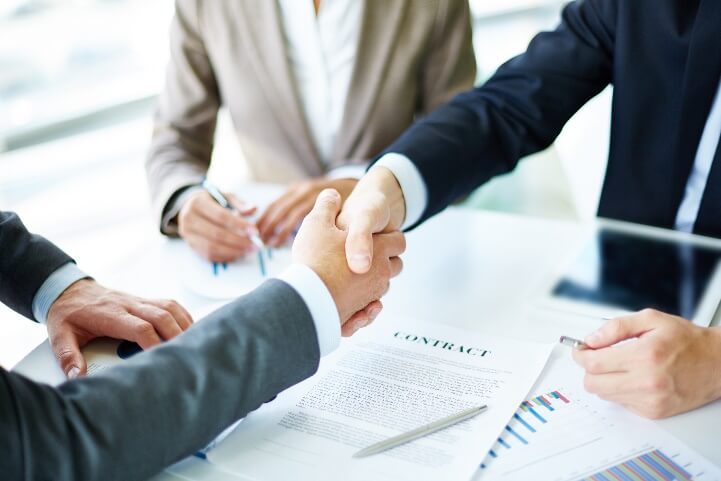 单击编辑标题
单击编辑标题
单击此处可编辑内容，根据您的需要自由拉伸文本框大小
单击此处可编辑内容，根据您的需要自由拉伸文本框大小
单击编辑标题
单击此处编辑您要的内容，建议您在展示时采用微软雅黑字体，本模版所有图形线条及其相应素材均可自由编辑、改色、替换。
单击此处编辑您要的内容，建议您在展示时采用微软雅黑字体，本模版所有图形线条及其相应素材均可自由编辑、改色、替换。
单击此处编辑您要的内容，建议您在展示时采用微软雅黑字体，本模版所有图形线条及其相应素材均可自由编辑、改色、替换。
您的内容打在这里，或者通过复制您的文本后，在此框中选择粘贴，并选择只保留，在此录入上述图表的描述说明。
您的内容打在这里，或者通过复制您的文本后，在此框中选择粘贴，并选择只保留，在此录入上述图表的描述说明。
您的内容打在这里，或者通过复制您的文本后，在此框中选择粘贴并选择只保留，在此录入上述图表的描述说明。
您的内容打在这里，或者通过复制您的文本后，在此框中选择粘贴并选择只保留，在此录入上述图表的描述说明。
加入你的标题描述
48%
22%
22%
76%
添加标题
添加标题
添加标题
添加标题
加入你的标题描述
MORE  THAN  TEMPLATE
Click here to add  you to the 
Center of the  narrative thought
MORE  THAN  TEMPLATE
Click here to add  you to the 
Center of the  narrative thought
MORE  THAN  TEMPLATE
Click here to add  you to the 
Center of the  narrative thought
MORE  THAN  TEMPLATE
Click here to add  you to the 
Center of the  narrative thought
加入你的标题描述
03
点击添加标题
点击添加标题
01
您的内容打在这里，或者通过复制您的文本后，在此框中选择粘贴，并选择只保留文字。
您的内容打在这里，或者通过复制您的文本后，在此框中选择粘贴，并选择只保留文字。
04
02
点击添加标题
点击添加标题
您的内容打在这里，或者通过复制您的文本后，在此框中选择粘贴，并选择只保留文字。
您的内容打在这里，或者通过复制您的文本后，在此框中选择粘贴，并选择只保留文字。
加入你的标题描述
30%
60%
70%
Donec id elit non mi porta gravida at eget metus. Fusce dapibus, tellus ac cursu
Donec id elit non mi porta gravida at eget metus. Fusce dapibus, tellus ac cursu
Donec id elit non mi porta gravida at eget metus. Fusce dapibus, tellus ac cursu
[Speaker Notes: https://www.ypppt.com/]
加入你的标题描述
03
加入你的标题描述
请替换文字内容，添加相关标题，修改文字内容，也可以直接复制你的内容到此。请替换文字内容，添加相关标题，修改文字内容，也可以直接复制你的内容到此。请替换文字内容，添加相关标题，修改文字内容，也可以直接复制你的内容到此。请替换文字内容，添加相关标题，修改文字内容，也可以直接复制你的内容到此。请替换文字内容，添加相关标题，修改文字内容，也可以直接复制你的内容到此。请替换文字内容，添加相关标题，修改文字内容，也可以直接复制你的内容到此。
请替换文字内容
请替换文字内容，添加相关标题，修改文字内容，也可以直接复制你的内容到此。请替换文字内容，添加相关标题，修改文字内容，也可以直接复制你的内容到此。请替换文字内容，添加相关标题，修改文字内容，也可以直接复制你的内容到此。请替换文字内容，添加相关标题，修改文字内容，也可以直接复制你的内容到此。请替换文字内容，添加相关标题，修改文字内容，也可以直接复制你的内容到此。请替换文字内容，添加相关标题，修改文字内容，也可以直接复制你的内容到此。
加入你的标题描述
KEYWORD
KEYWORD
KEYWORD
KEYWORD
这里输入简单的文字概述这里输入简单字概述这里输入简单简单的文字
这里输入简单的文字概述这里输入简单字概述这里输入简单简单的文字
这里输入简单的文字概述这里输入简单字概述这里输入简单简单的文字
这里输入简单的文字概述这里输入简单字概述这里输入简单简单的文字
加入你的标题描述
单击此处编辑您要的内容，建议您在展示时采用微软雅黑字体，本模版所有图形线条及其相应素材均可自由编辑、改色、替换。
A
B
单击此处编辑您要的内容，建议您在展示时采用微软雅黑字体，本模版所有图形线条及其相应素材均可自由编辑、改色、替换。
C
单击此处编辑您要的内容，建议您在展示时采用微软雅黑字体，本模版所有图形线条及其相应素材均可自由编辑、改色、替换。
D
单击此处编辑您要的内容，建议您在展示时采用微软雅黑字体，本模版所有图形线条及其相应素材均可自由编辑、改色、替换。
E
单击此处编辑您要的内容，建议您在展示时采用微软雅黑字体，本模版所有图形线条及其相应素材均可自由编辑、改色、替换。
加入你的标题描述
95%
2019年工作情况
75%
点击此处添加文字说明
点击此处添加文字说明
点击此处添加文字说明
点击此处添加文字说明
55%
25%
加入你的标题描述
请替换文字内容
请替换文字内容
Please replace text, click add relevant headline, modify the text content, also can copy your content to this directly.
Please replace text, click add relevant headline, modify the text content, also can copy your content to this directly.
请替换文字内容
请替换文字内容
请替换文字内容
请替换文字内容
Please replace text, click add relevant headline, modify the text content, also can copy your content to this directly.
Please replace text, click add relevant headline, modify the text content, also can copy your content to this directly.
Please replace text, click add relevant headline, modify the text content, also can copy your content to this directly.
Please replace text, click add relevant headline, modify the text content, also can copy your content to this directly.
55
70
85
40
60
80
Please replace text, click add relevant headline, modify the text content, also can copy your content to this directly.Please replace text, click add relevant headline, modify the text content, also can copy your content to this directly.。
加入你的标题描述
04
加入你的标题描述
单击编辑标题
单击此处编辑您要的内容，建议您在展示时采用微软雅黑字体，本模版所有图形线条及其相应素材均可自由编辑、改色、替换。更多使用说明和作品请详阅模版最末的使用手册。
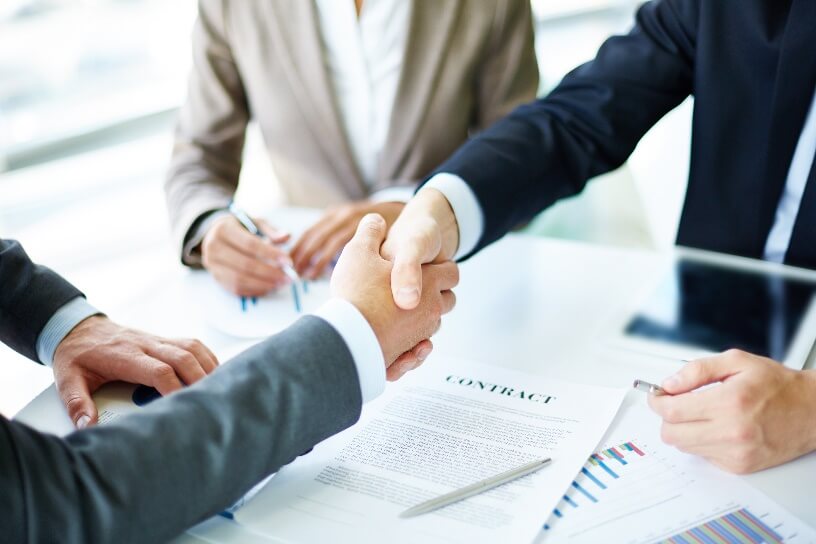 单击编辑标题
单击此处编辑您要的内容，建议您在展示时采用微软雅黑字体，本模版所有图形线条及其相应素材均可自由编辑、改色、替换。更多使用说明和作品请详阅模版最末的使用手册。
输入内容
输入内容
输入内容
输入内容
加入你的标题描述
添加标题
添加标题
添加标题
添加标题
在此录入上述图表的描述说明，在此录入上述图表的描述说明，在此录入上述图表的描述说明。
在此录入上述图表的描述说明，在此录入上述图表的描述说明，在此录入上述图表的描述说明。
在此录入上述图表的描述说明，在此录入上述图表的描述说明，在此录入上述图表的描述说明。
在此录入上述图表的描述说明，在此录入上述图表的描述说明，在此录入上述图表的描述说明。
加入你的标题描述
标题
输入内容
标题
输入内容
标题
输入内容
标题文字内容
您的内容打在这里，或者通过复制您的文本后，在此框中选择粘贴，并选择只保留文字。您的内容打在这里，或者通过复制您的文本后，在此框中选择粘贴，并选择只保留文字。
加入你的标题描述
请替换文字内容
请替换文字内容
Please replace text, click add relevant headline, modify the text content, also can copy your content to this directly.
Please replace text, click add relevant headline, modify the text content, also can copy your content to this directly.
请替换文字内容
请替换文字内容
Please replace text, click add relevant headline, modify the text content, also can copy your content to this directly.
Please replace text, click add relevant headline, modify the text content, also can copy your content to this directly.
加入你的标题描述
09%
03%
点击添加标题
点击添加标题
您的内容打在这里，或者通过复制您的文本后，在此框中选择粘贴，并选择只保留文字。
您的内容打在这里，或者通过复制您的文本后，在此框中选择粘贴，并选择只保留文字。
添加
标题
20%
68%
点击添加标题
点击添加标题
您的内容打在这里，或者通过复制您的文本后，在此框中选择粘贴，并选择只保留文字。
您的内容打在这里，或者通过复制您的文本后，在此框中选择粘贴，并选择只保留文字。
20XX
YOURNAME
谢谢您的观看指导!
适用公司企业述职汇报/工作汇报/部门培训等
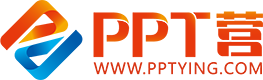 10000+套精品PPT模板全部免费下载
PPT营
www.pptying.com
[Speaker Notes: 模板来自于 https://www.pptying.com    【PPT营】]